Урок кубановедения.
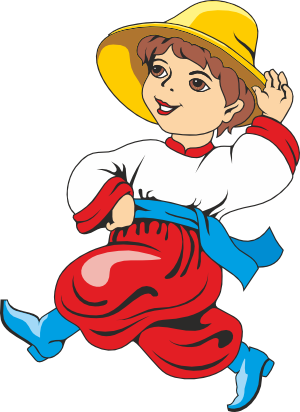 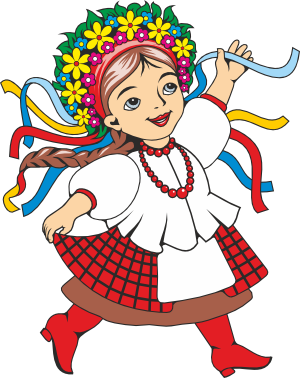 Учитель начальных классов
Дузь Валентина Ивановна
МБОУ ООШ №21  имени Коломийца Василия  Терентьевича
ст. Роговская, Тимашевский район
                                                                                                                 2 класс
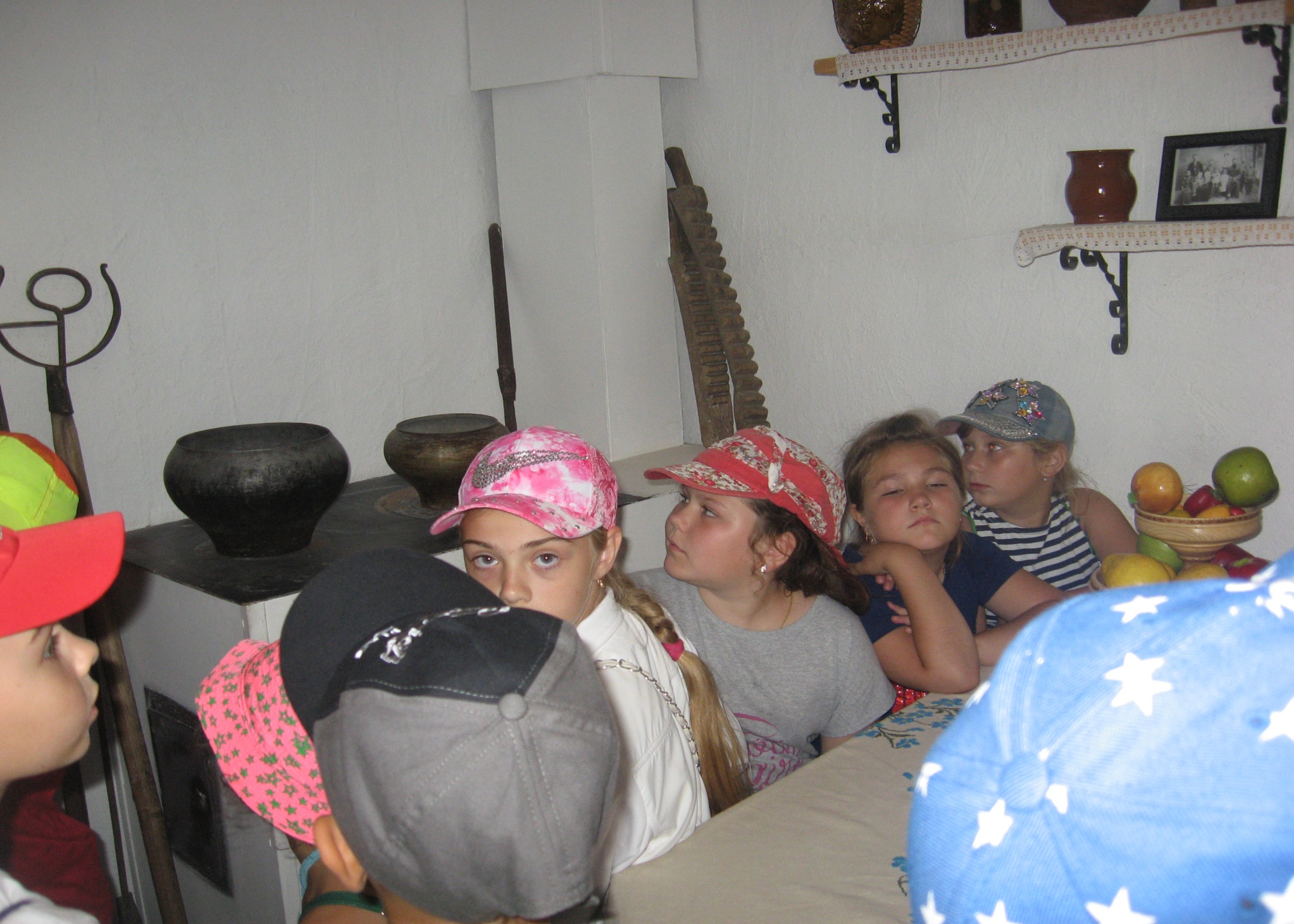 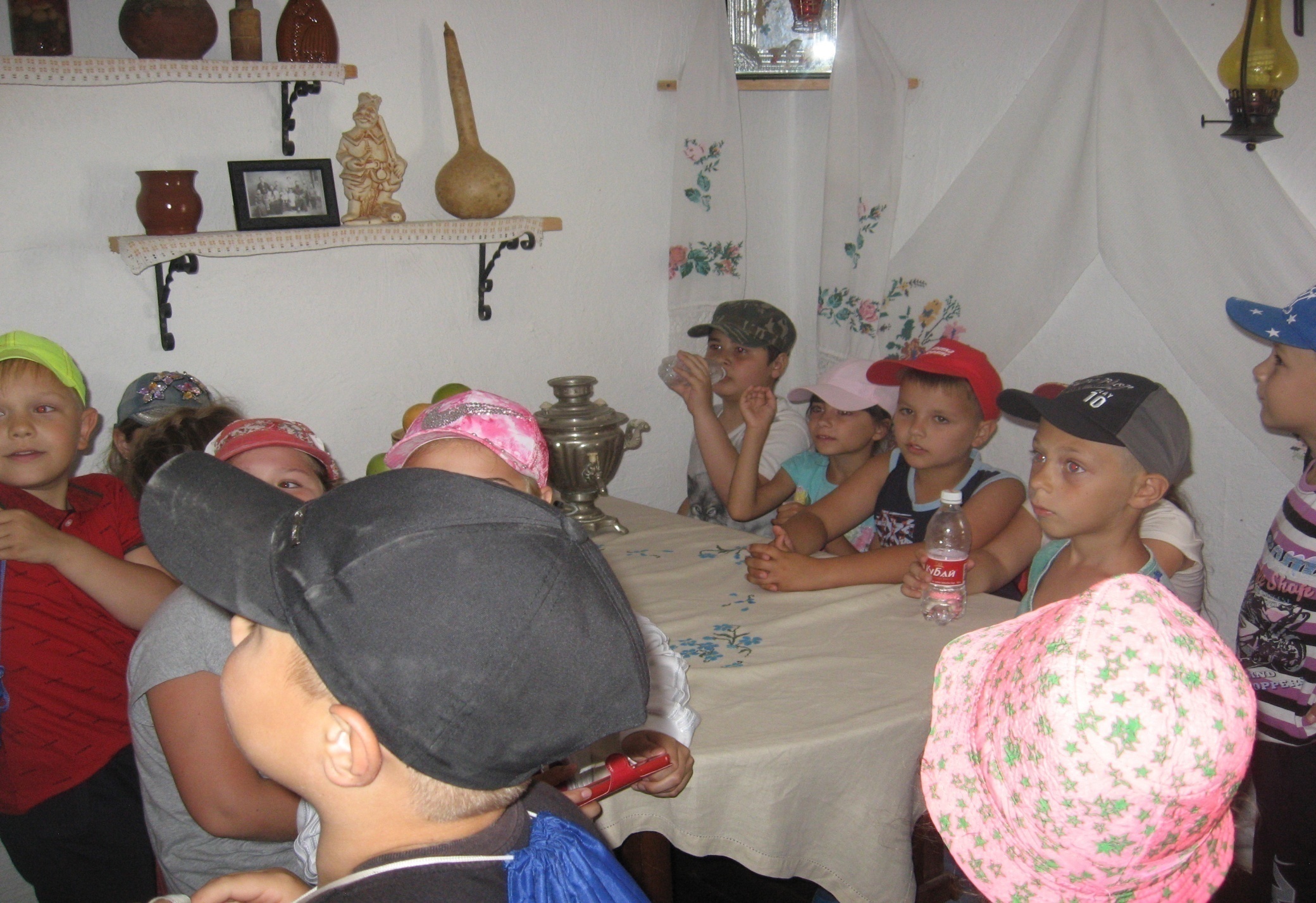 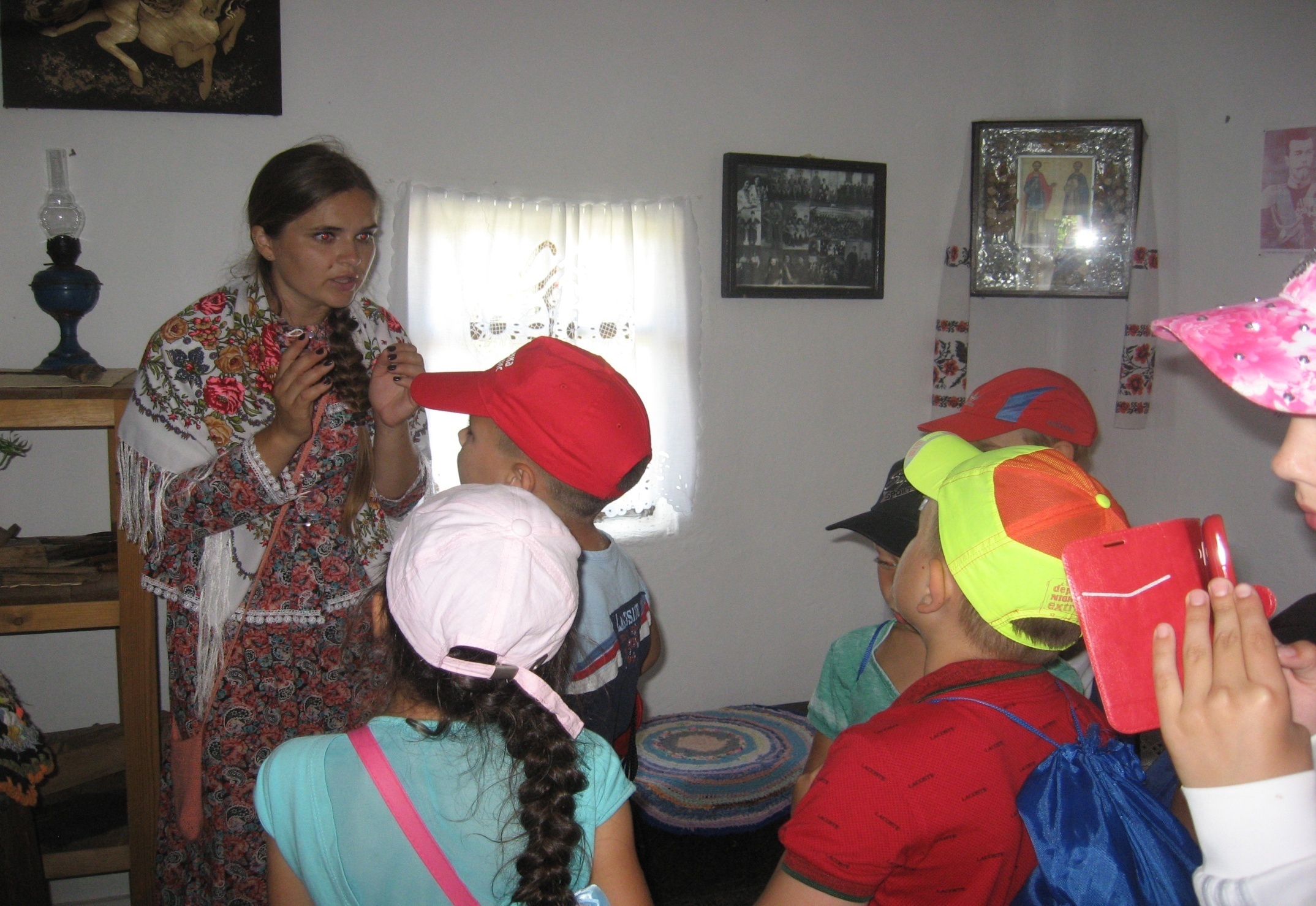 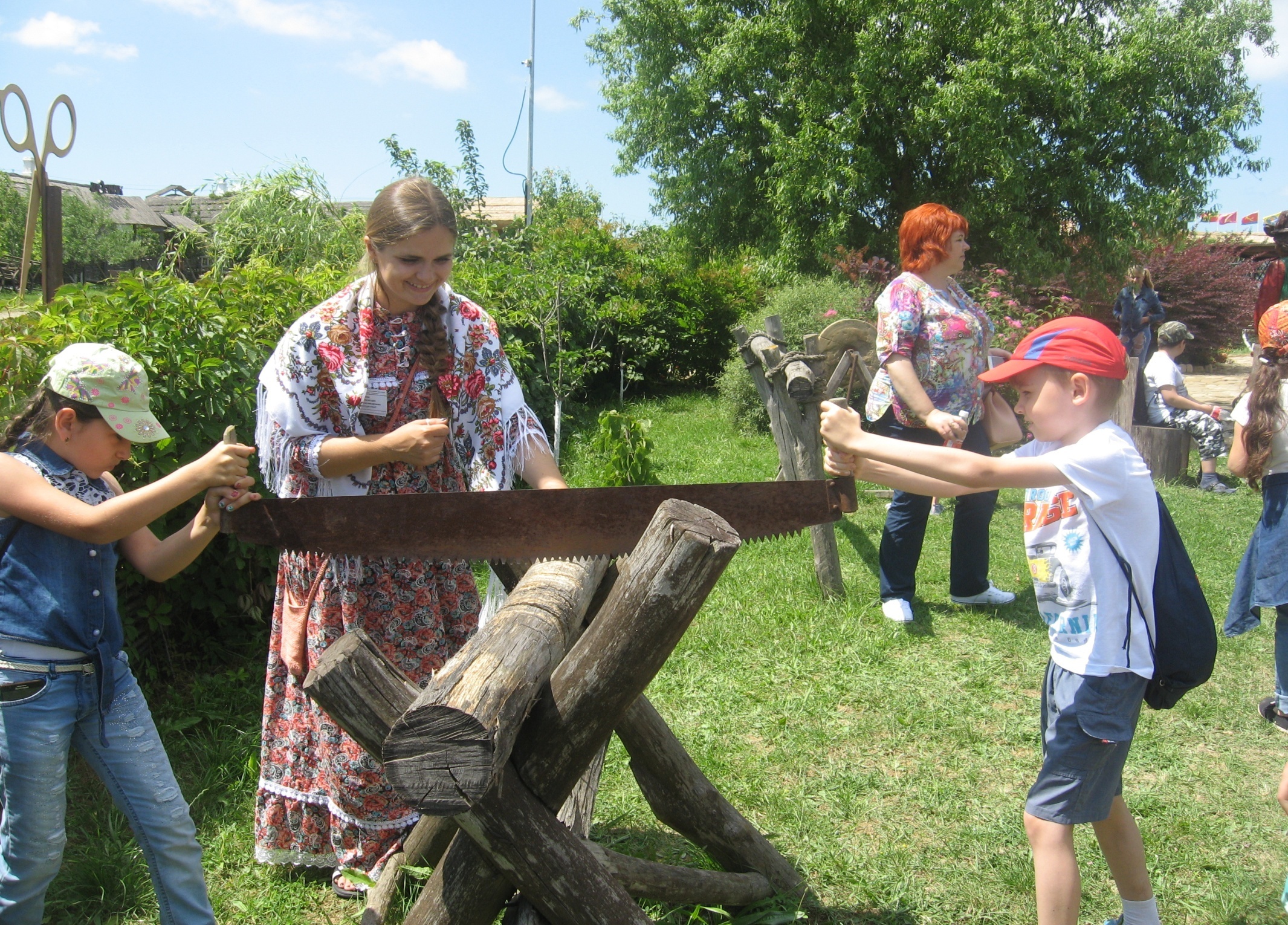 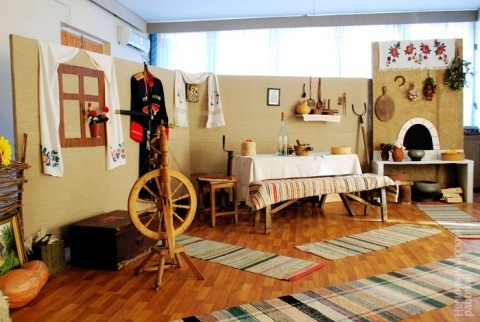 Особенности казачьего быта.
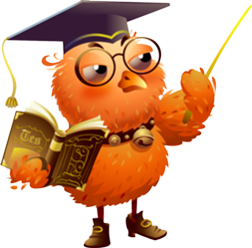 Быт - уклад жизни, 
повседневная жизнь.
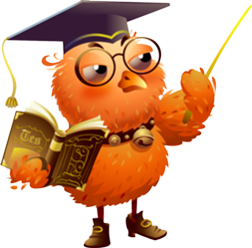 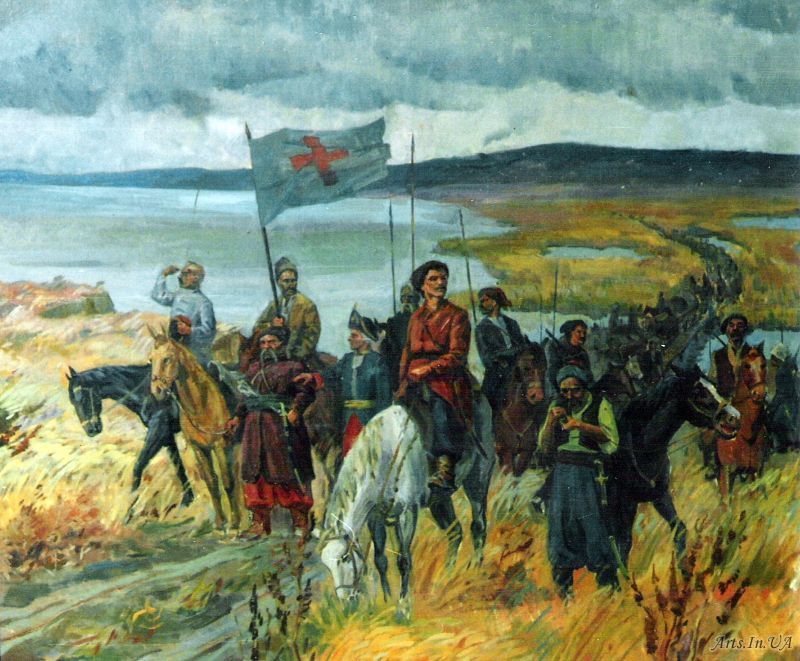 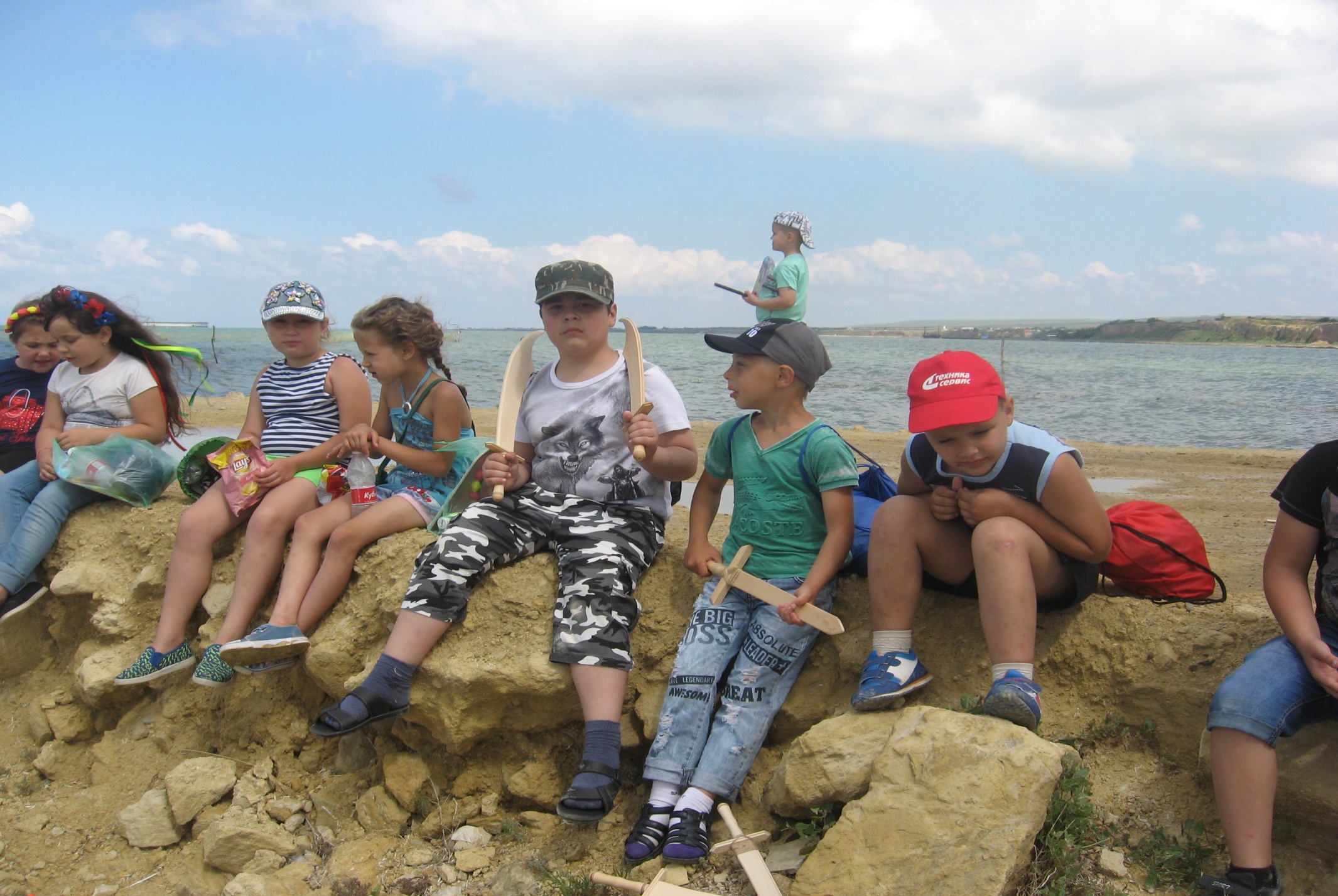 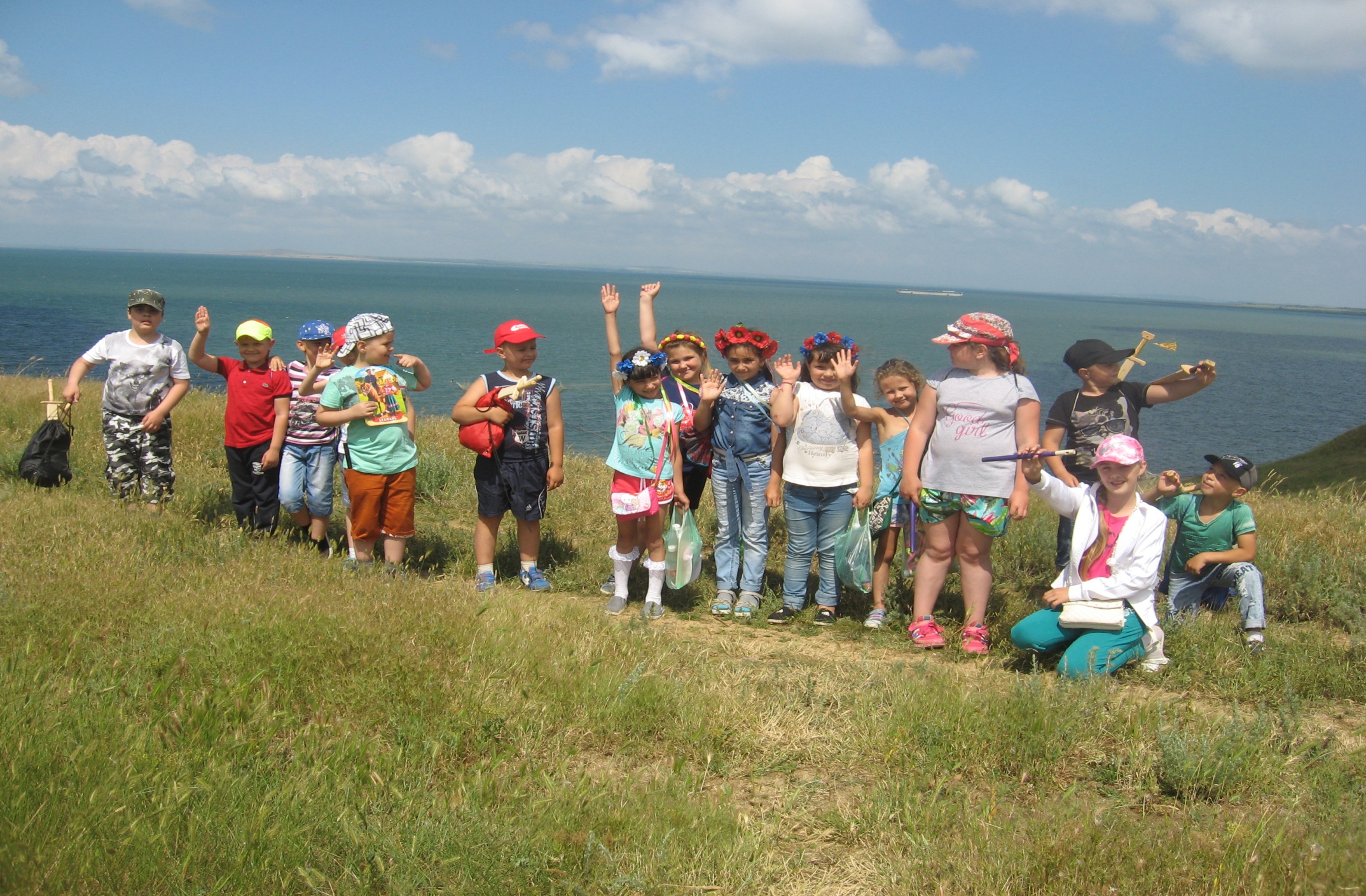 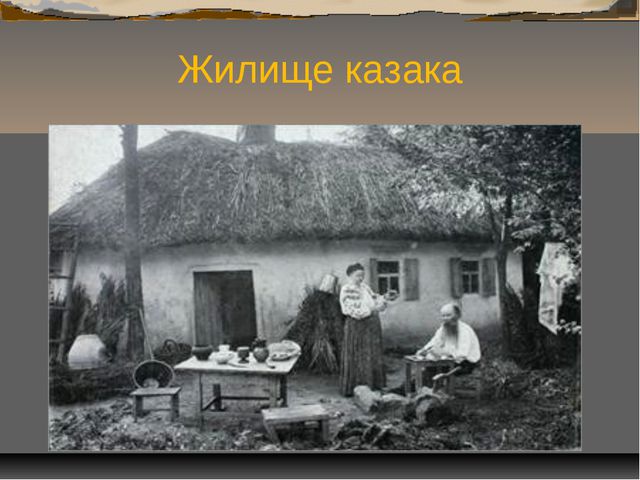 Казачье подворье
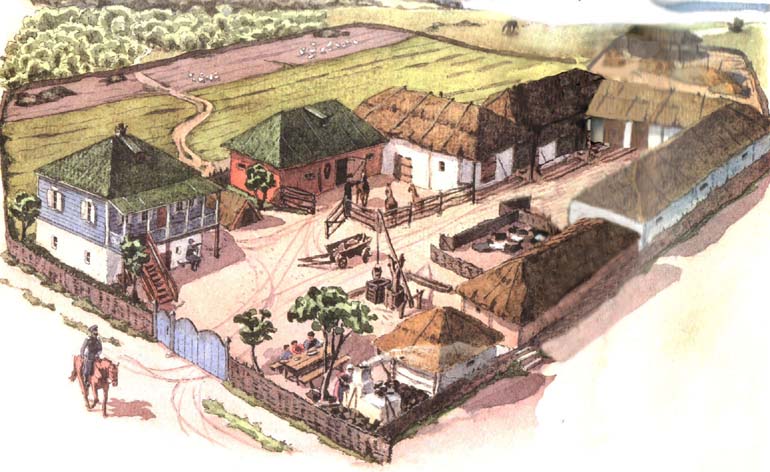 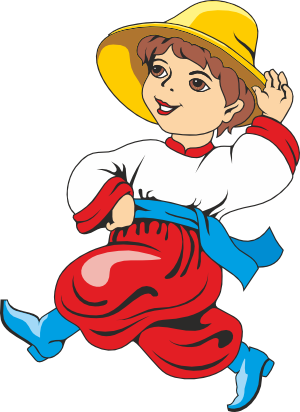 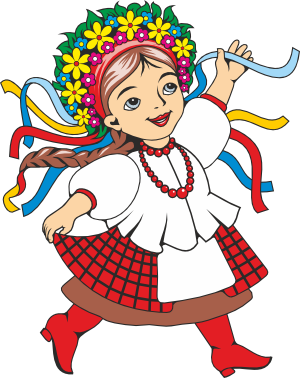 Внутреннее убранство
кубанского жилища
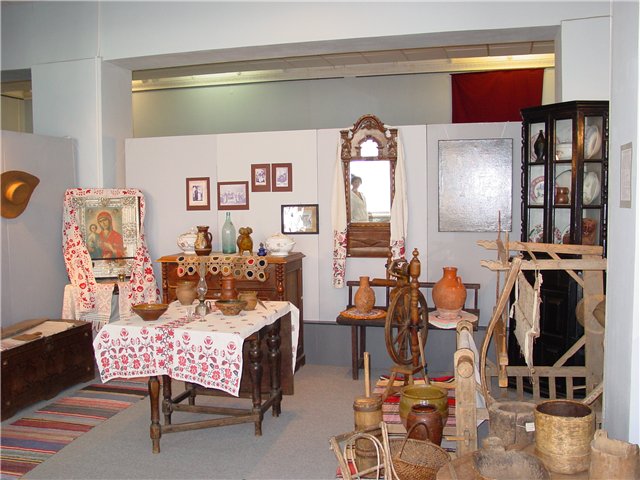 В первой комнате – «малой хате», или «теплушке» - находилась печь, длинные деревянные лавки, небольшой стол. Возле печи обычно стояла широкая лавка для посуды, а у стены, где располагался «святой угол», кровать.
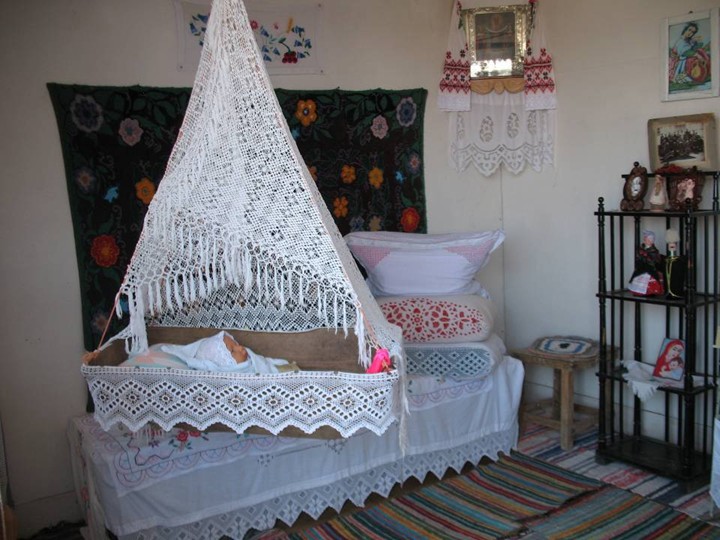 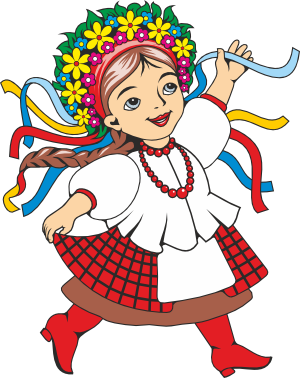 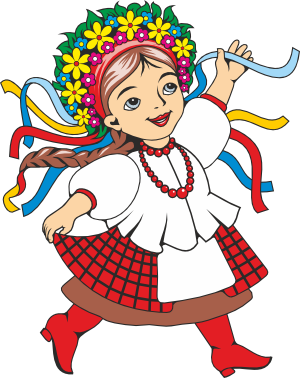 Во второй комнате, «великой хате», стояла добротная мебель: шкаф для посуды – «горка» или «угольник», комод для белья и одежды, кованные и деревянные сундуки.
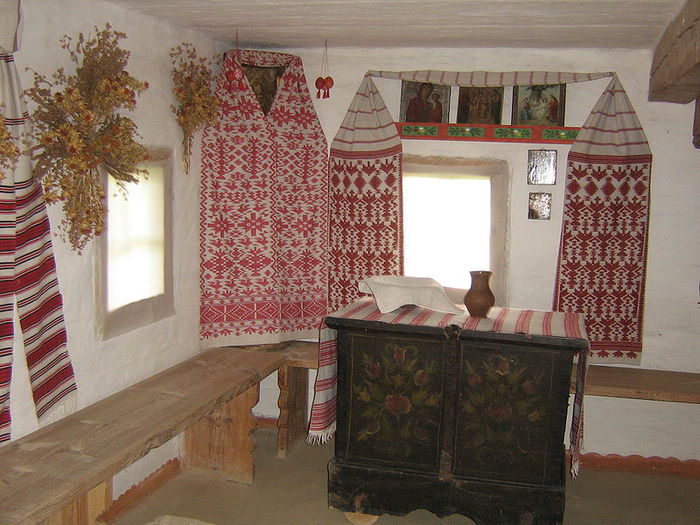 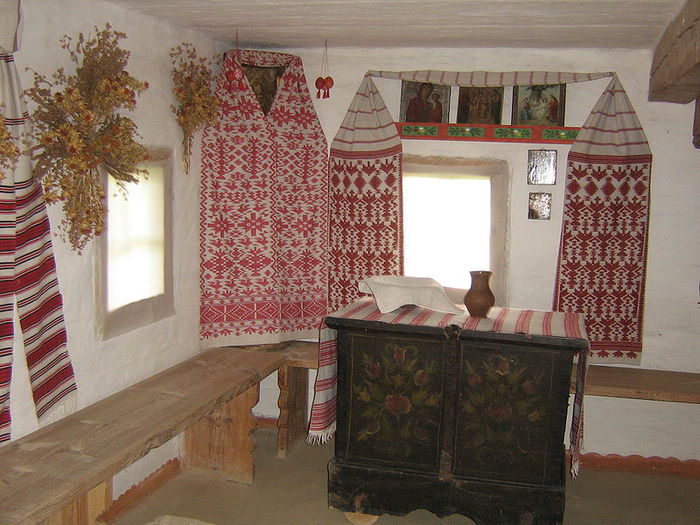 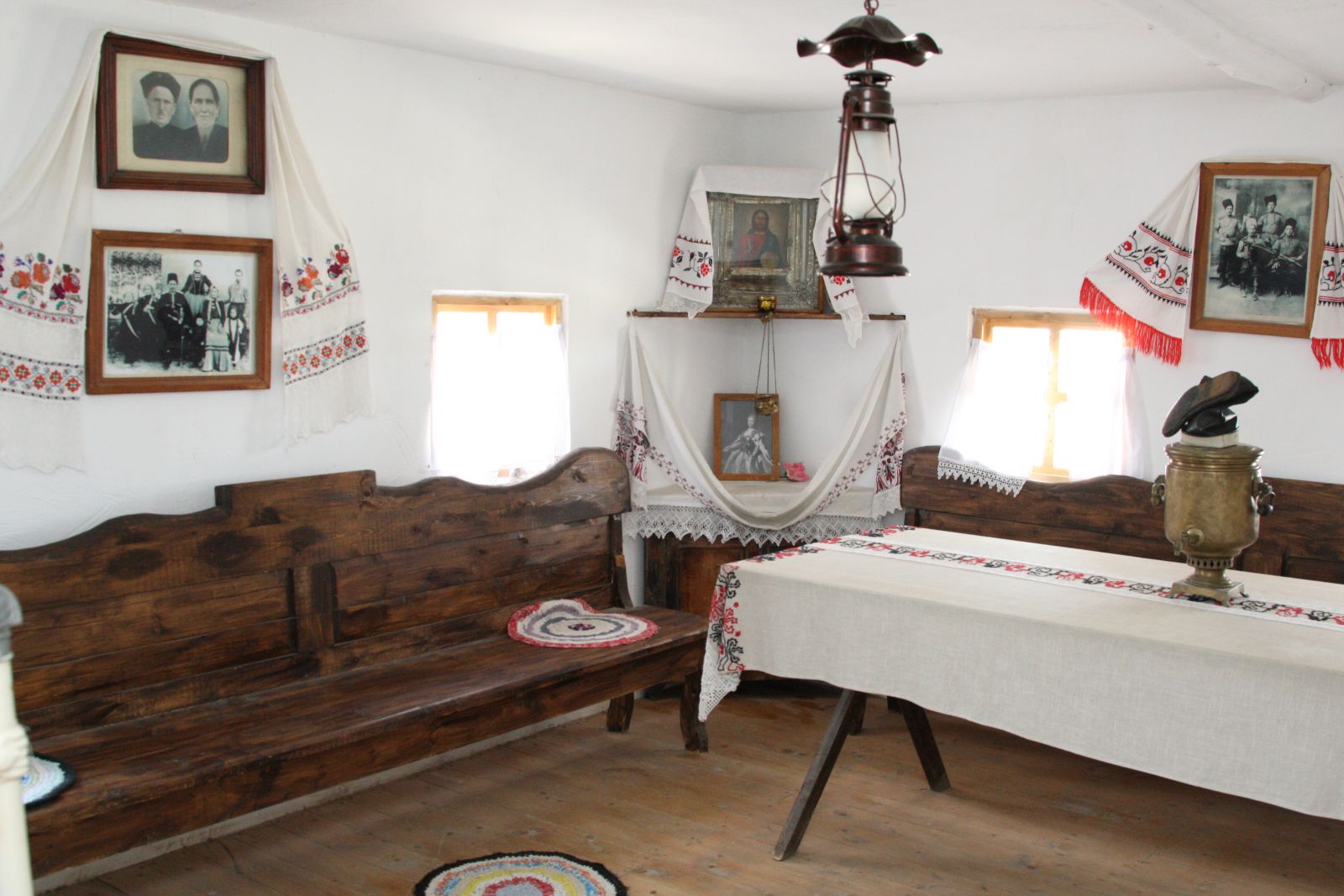 "Красный угол"
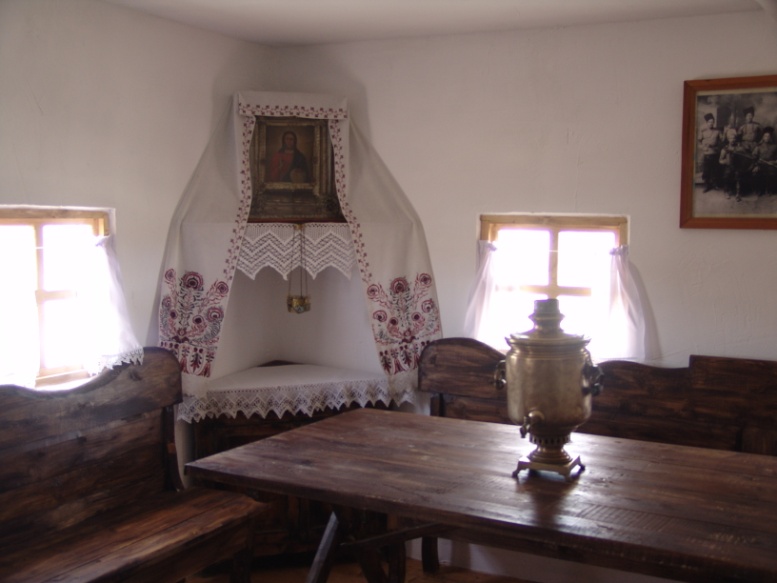 Центральным местом в доме был «красный угол» - «божница». «Божница» состояла из одной или нескольких икон, украшенных рушниками и стола-угольника. Часто иконы и рушники украшали бумажными цветами.
Гостеприимство
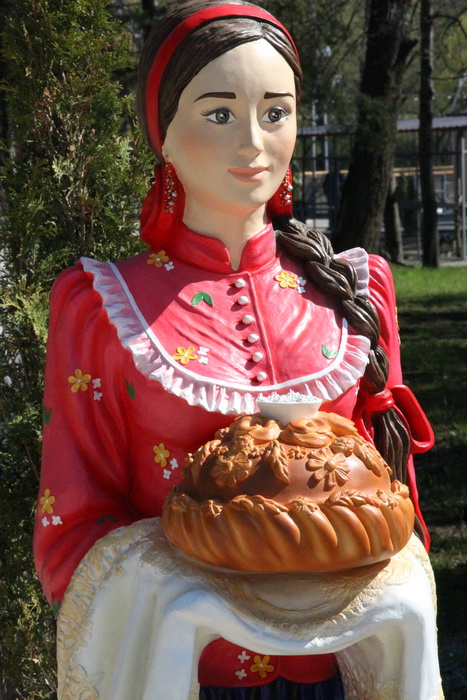 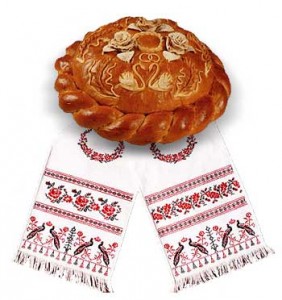 Кубанцы встречают гостей хлебом-солью. Хлеб и соль – символы гостеприимства и радушия. Соль, по мнению предков, защищает от злых духов. Если человек угоститься хлебом и солью, значит, он не замышляет зла.
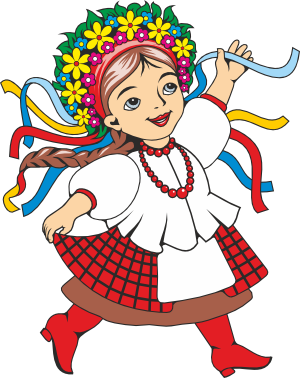 Казачья пища
Основой питания казачьей семьи являлись пшеничный хлеб, рыба, продукты животноводства и садоводства. Наиболее популярным считался борщ.
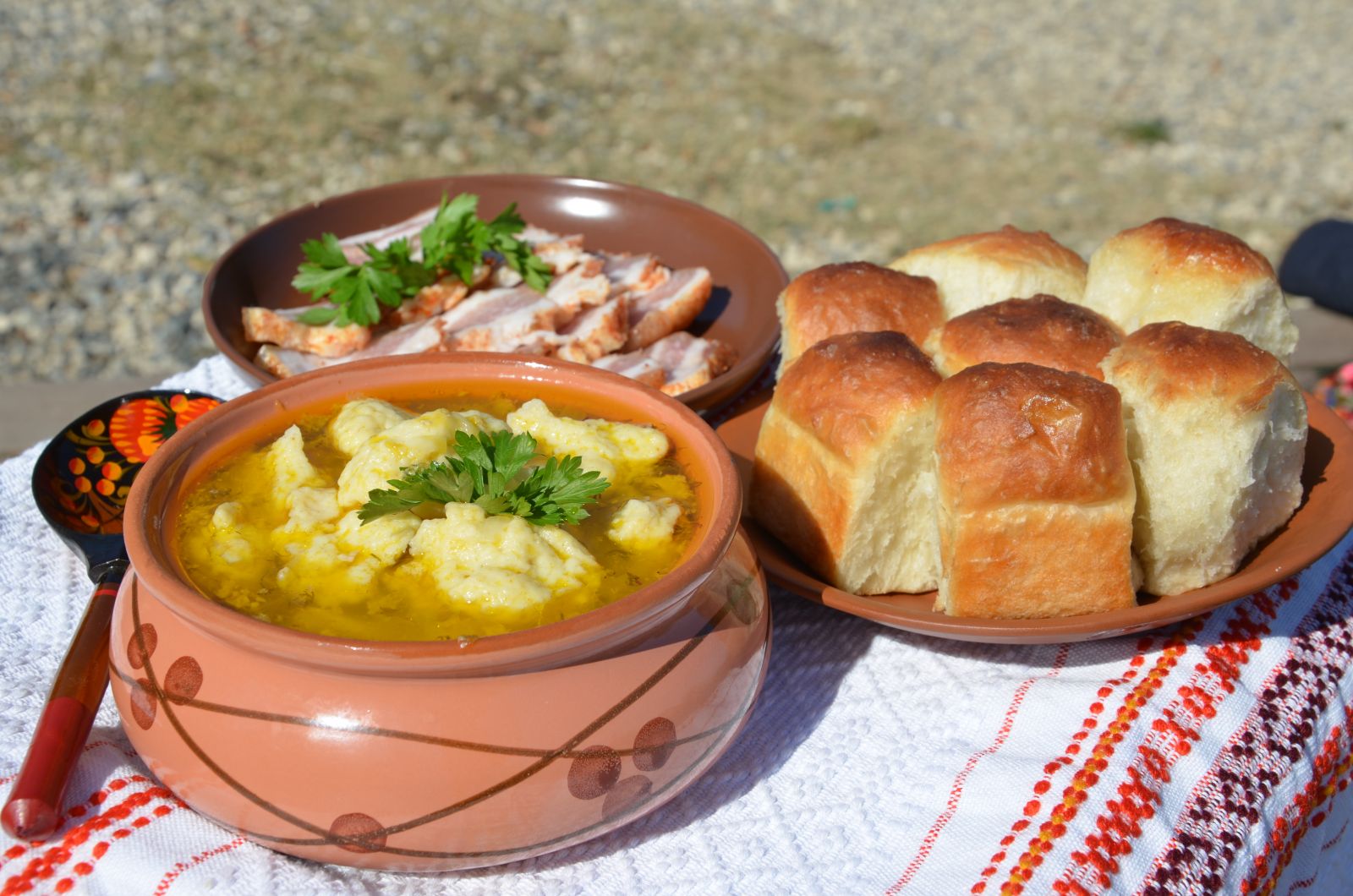 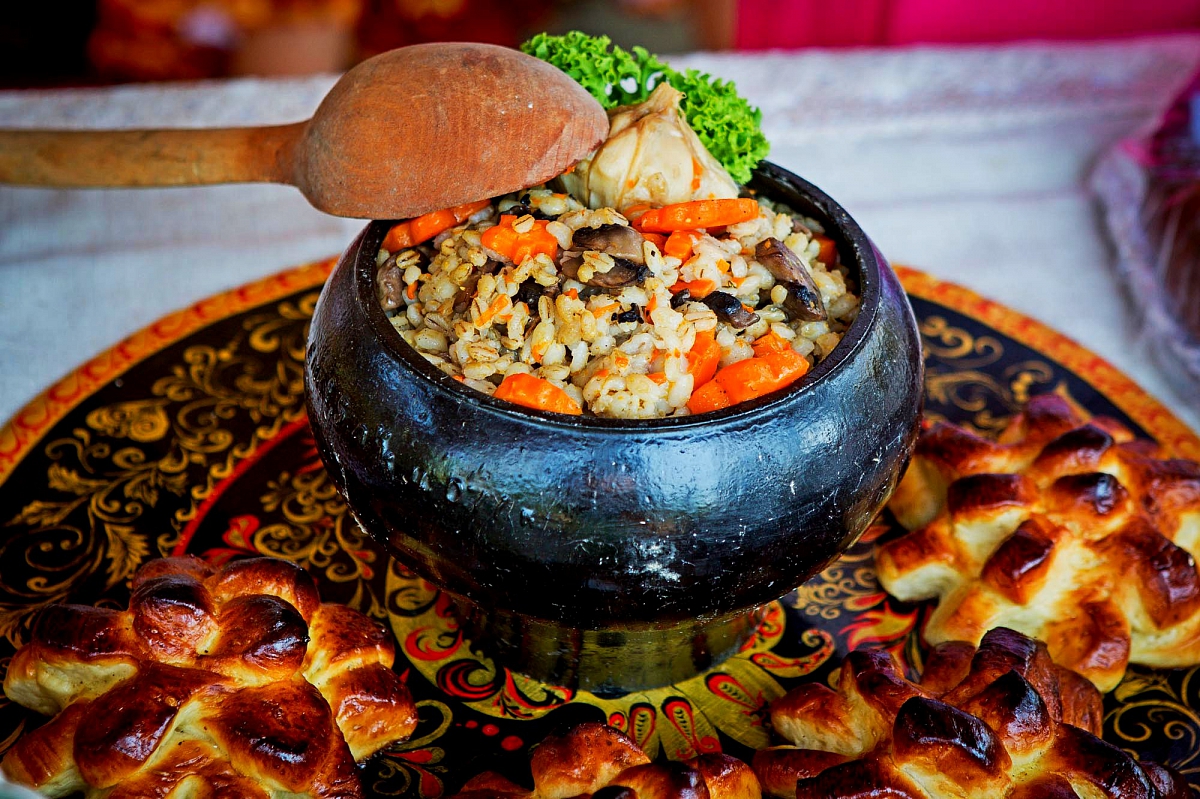 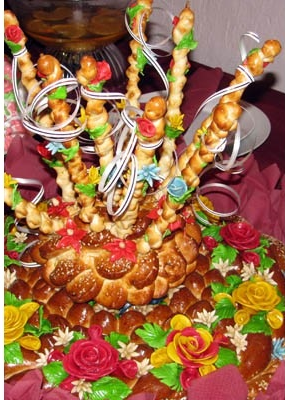 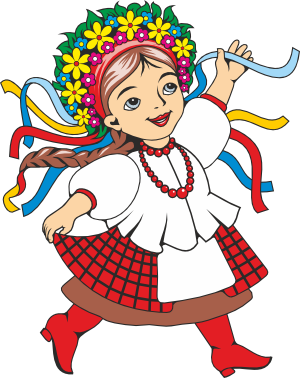 Казачья пища
Работа по учебнику. Стр. 46    
Переставь буквы местами и узнай названия блюд кубанской кухни, которыми угощала хозяйка гостей.
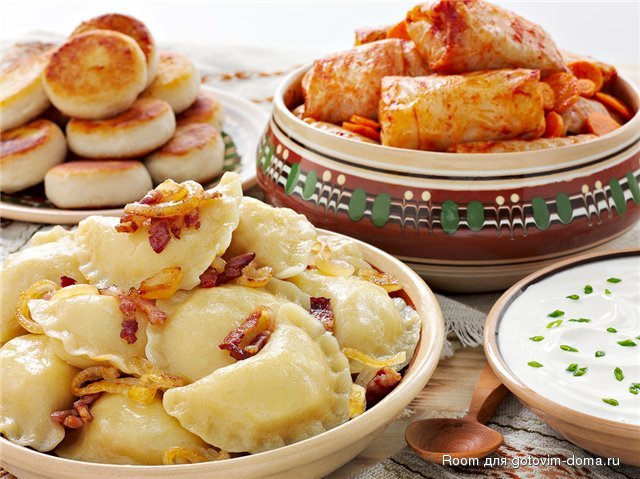 Творческая работа
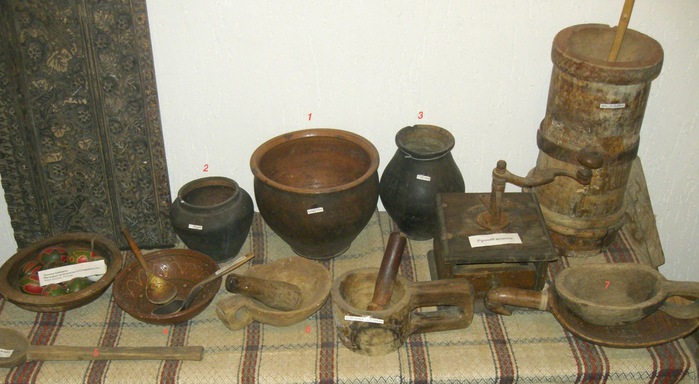 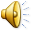 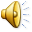 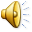 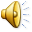 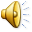 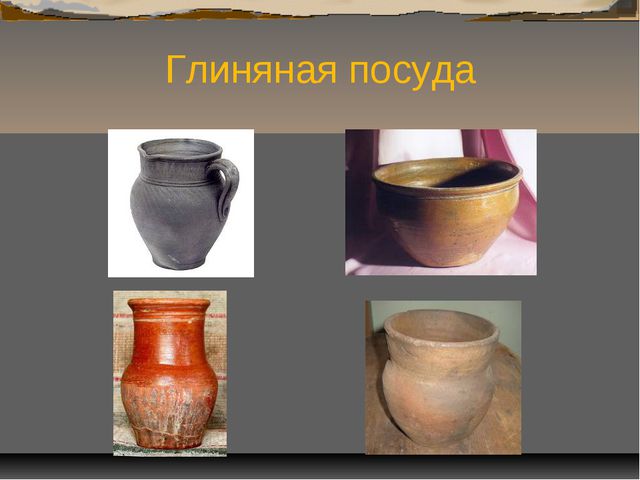 Домашнеезадание
Спросите у своих родственников  об истории старинных вещей и расскажите о них.
            Учебник с. 46, № 3.
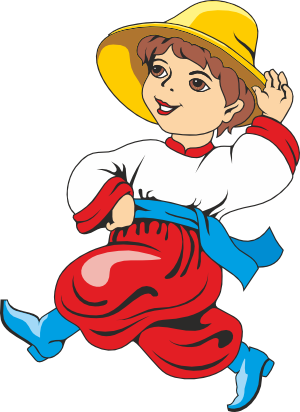 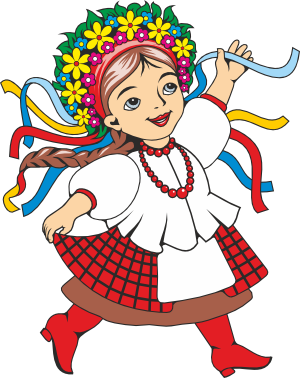 Спасибо за внимание!
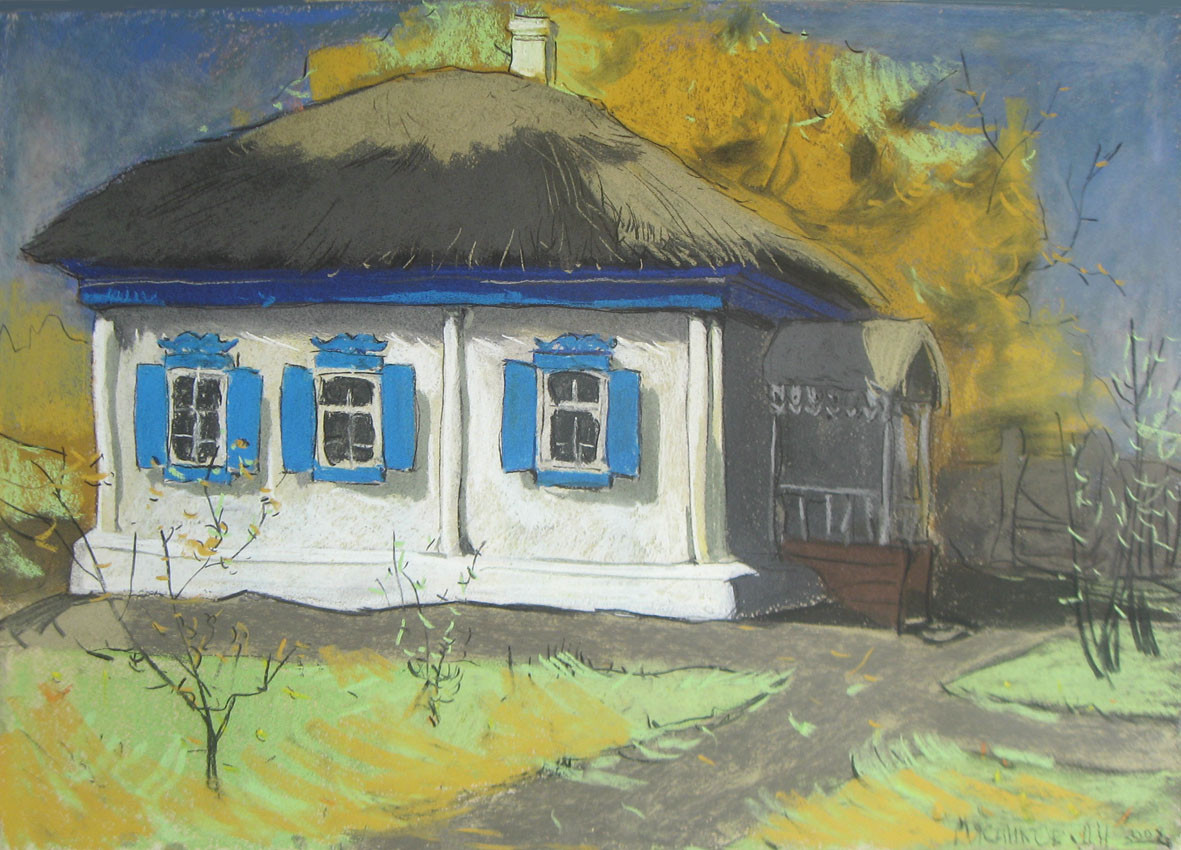 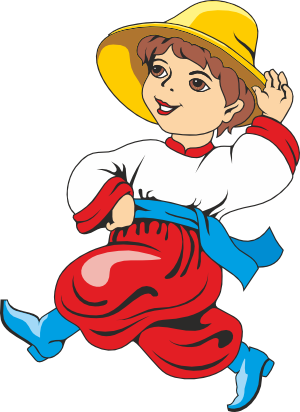 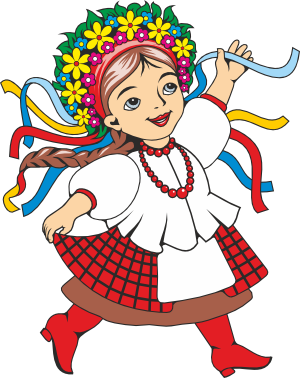